Contexto histórico 
y social
Características
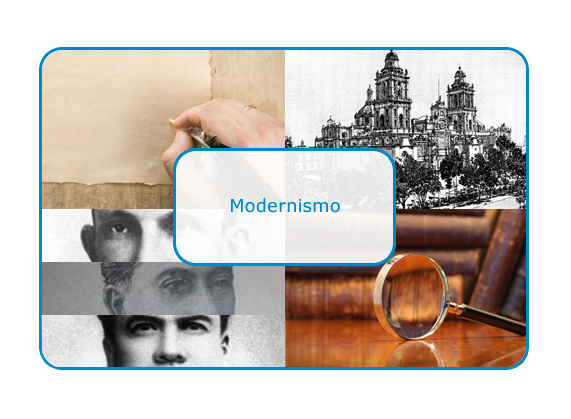 Representantes
Análisis 
de un poema
Características.
Sustituir texto
Contexto histórico y social.
Sustituir texto
Representantes.
Sustituir texto
Análisis de un poema.
Sustituir texto